Getting the best out of an mdg
Presented by Phil Chudley
©2020 Dunstan Thomas Consulting Limited
Agenda
An MDG Defined
The Typical Contents of an MDG
Extras that can be Added to Make an MDG “Sing & Dance”
Workflow for the Development of an MDG
Recommended Folder Structure / Names for MDG Files
An Example MDG
Demonstration of of an MDG
Questions & Answers
What is an MDG?
A Metamodel Definition
A Complete Modelling Environment
Elements & Relationships
What Must be in an MDG?
A profile
One or more stereotypes (extends a Metaclass)
String
Enumeration
Pre-defined Tagged Values
One or more attributes
Typed by
Icon
Shapescript
What Should be in an MDG?
One or more custom toolboxes
One or more custom diagrams
MDG – Extra ‘Goodies’
Meta Relationship
Stereotype Relationship
Meta Constraint
Defines Quicklink rules
View Specification
Defines a custom diagram with a subsetted toolbox
MDG – Optional Extras
Images, Scripts & Pre-defined Searches
Doc Gen Templates
Code Generation Templates
MDA Templates
Workspace Layouts, Model Views
Model Wizards
Workflow for Building a Basic MDG
Generate the MDG using an MTS file
For each element in the Meta model:

Add the tagged values
and Shapescript
Define a Toolbox to contain all Elements and Relationships
Start
Define any Tagged Values (Date, Memo etc)
Define the Meta model
Test the MDG
Define a Diagram to use this toolbox
Ensure MDG Technology Builder is in your Perspective
Define any Enumerations
For each relationship in the Meta model:

Add a stereotype to the Profile diagram
Define Quicklink Rules and View specifications
Save the Profile, Toolbox and Diagram
For each element in the Meta model:

Add a stereotype to the Profile diagram
Create a new Repository and structure using the MDG Technology Builder Wizard
Test the MDG
End
Workflow for Adding the ‘goodies’ to an MDG
Start
Test the MDG
Add any Meta Relationships to the Profile
Define the View Specifications
Add any Stereotyped Relationships to the Model
Save the Profile, Toolbox and Diagram
End
Add any Meta Constraints to the Model
Generate the MDG using an MTS file
Recommended Folder Structure / Names for MDG Files
Using a Folder for MDG
Create a Child Folder for the Images
Create a child folder for the XML files
One eapx file for the MDG
One eapx file for testing the MDG
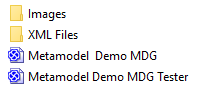 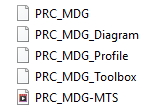 In the XML folder use the name MDG Name as a prefix and the what the file represents as a suffix
10
Example Meta Model
Generalises / Made up of
Problem
Cause
Origin of
Solved by
Ticket Status

Raised
Acknowledged
Assigned
In Progress
Completed
Undefined
DateIdentified

Type=Date;
Solution
CauseDetails

Type=Memo;
Generalises / Made up of
Profile - Elements
_HideUmlLinks: Boolean = True

Used for Quicklink Definitions
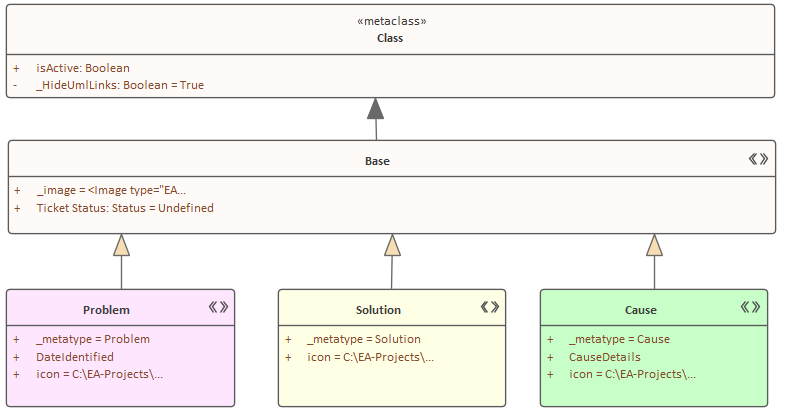 A common base stereotype is defined to contain the common tagged  value(s) and a common shapescript
Colours defined in the profile not the Shapescript allow a user to modify the background colour
icon is optional
Profile - Relationships
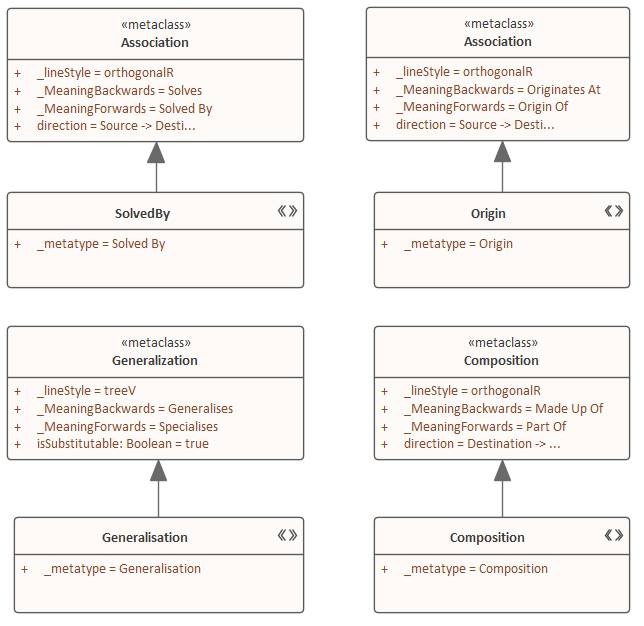 _MeaningForwards
_MeaningBackwards

Used for Quicklink Definitions
Toolbox Profile
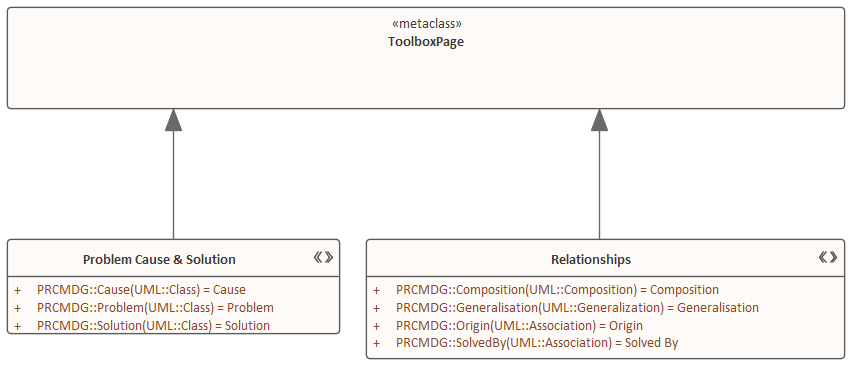 Toolbox Pages Are Ordered as per Z-Order
Bottom = Toolbox at the Top
Diagram Profile
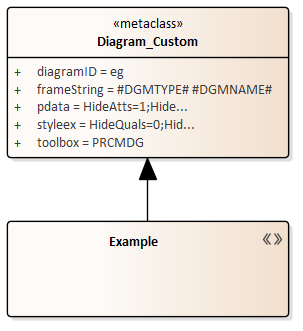 Stereotyped Relationships
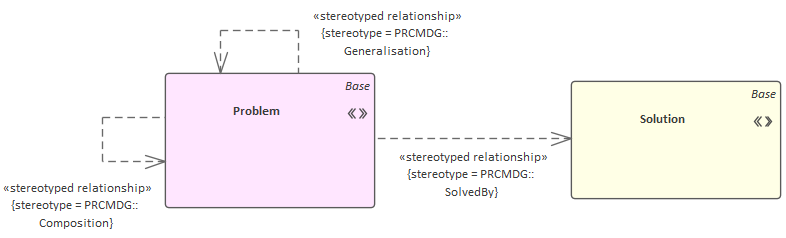 A stereotyped relationship is used to specify the Quicklink
One diagram per stereotype is used to define the stereotyped relationships from this stereotype
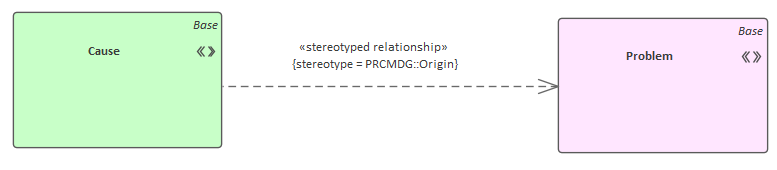 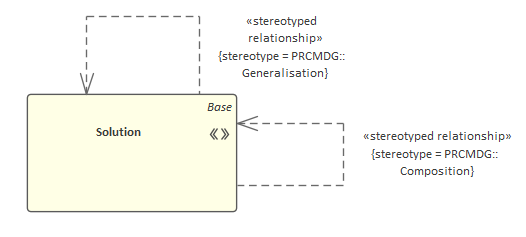 Stereotyped Meta Constraints
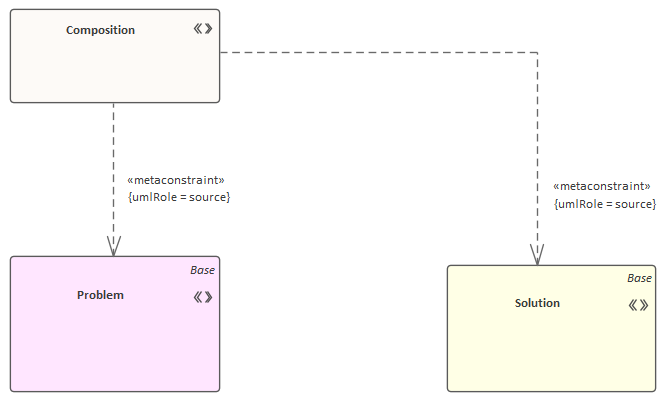 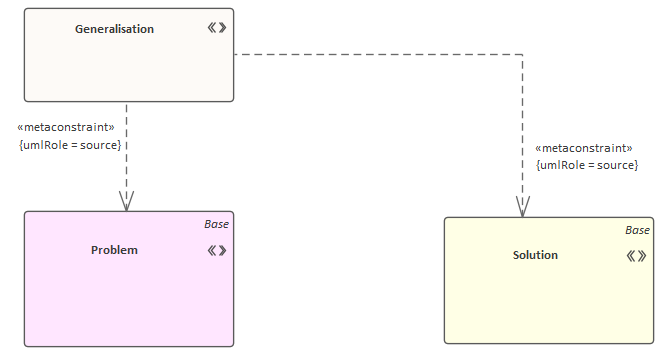 A metaconstraint relationship is used to apply quicklink rules when using the toolbox for creating relationships
One diagram per metaconstraint is used to define the source(s) of relationships
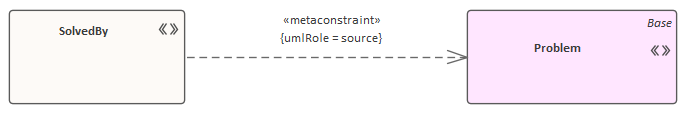 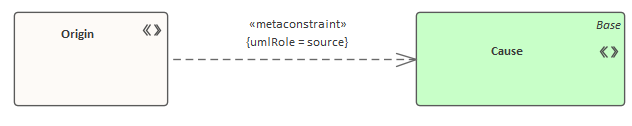 View Specifications
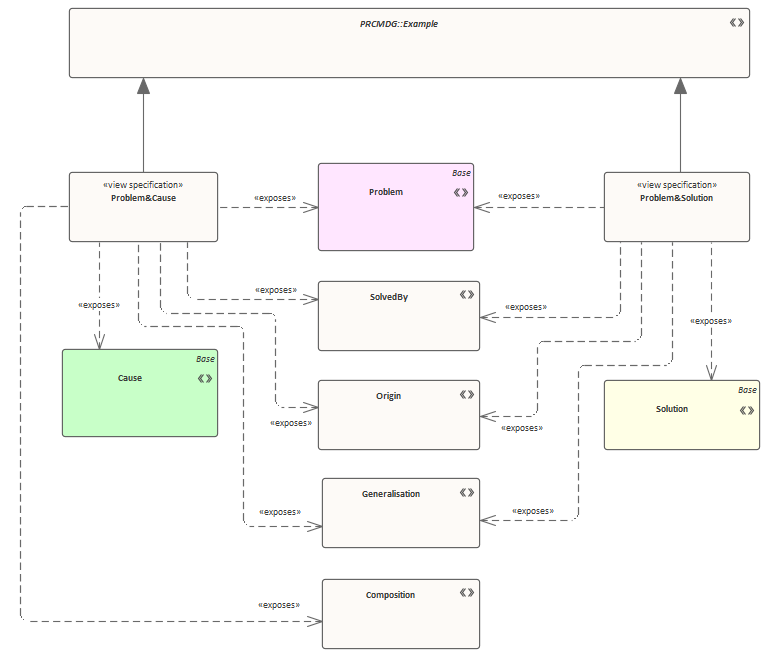 A view specification is used to define a viewpoint with a specific subset of elements / relationships from a toolbox associated with a custom diagram
This is modelled using an exposes relationship
Demonstration
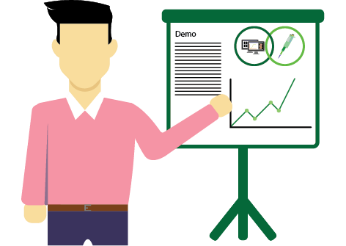 Questions?
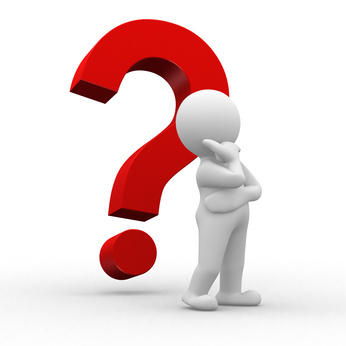